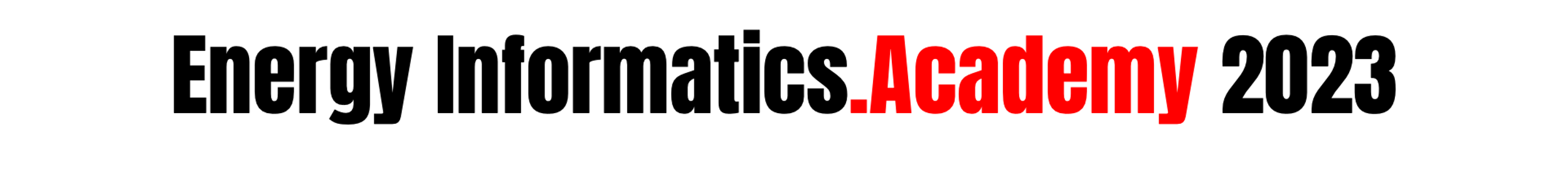 Paper title
Author names
Affiliations
Presentation requirement
Maximum 15 minutes presentation for full papers
Maximum 10 minutes presentation for short papers
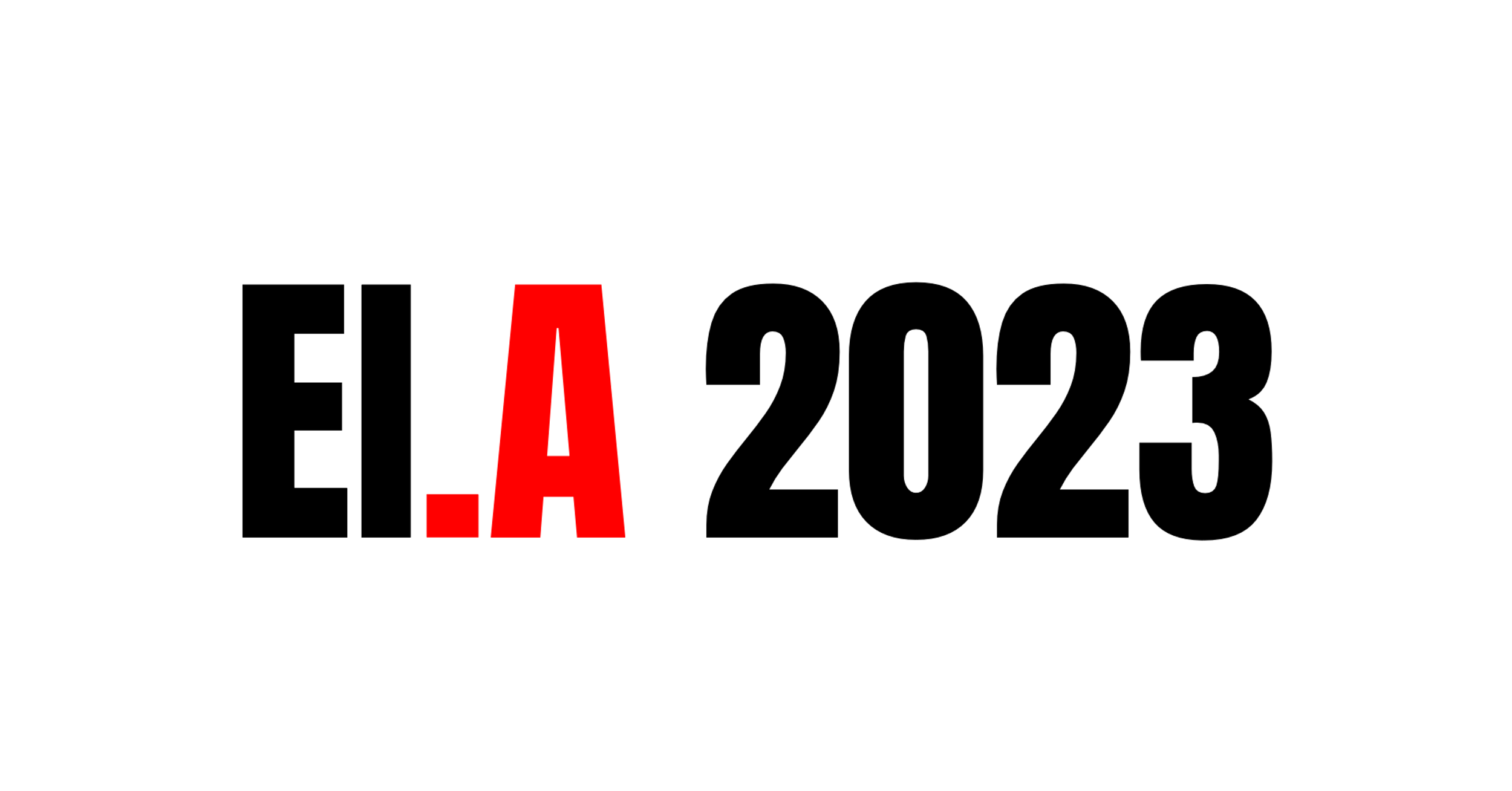 Last page is regarding the presenter’s information
Presenter’s short bio
Presenter’s photo
Contact information
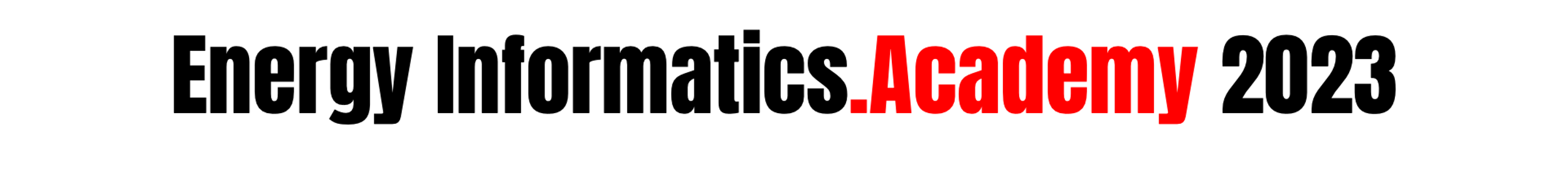